Педагогический буллинг
Октябрь 2023
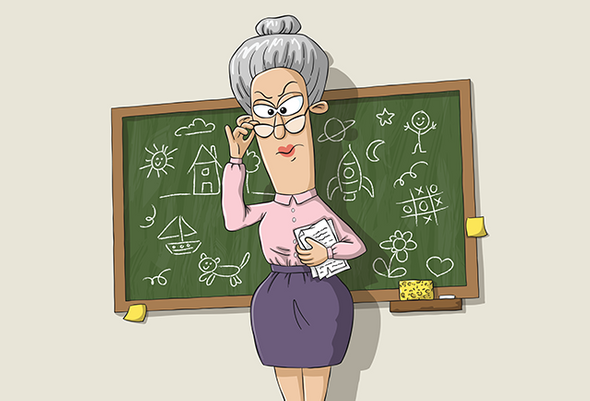 Признаки учительского абьюза:
Крик;
Невербальное насилие;
Некорректная критика, сарказм;
Прилюдное унижение, сравнение, обесценивание;
Оценка внешности;
Нарушение приватности;
Игнорирование физических потребностей, прямое насилие.
Причины педагогического буллинга:• особенности личности педагога (ригидность, тревожность, доминирование, низкий уровень эмпатии, агрессивность, раздражительность);• непрофессионализм учителя;• нелюбовь (негативное отношение) к детям и своей работе;• неудовлетворенность своим социальным положением;• низкий уровень социальных навыков;• проблемы со здоровьем;• незнание других способов работы с детьми.
Результаты диагностики:
5-6 кл. (92 чел.)
Как, по твоему мнению, относится к тебе классный руководитель?
5-6 кл. (92 чел.)
2. В какой форме обращаются к тебе чаще преподаватели?
9-е кл. (53 чел.)
Проявления давления со стороны педагогов:
Индивидуальные личностные особенности обучающихся:1. Темперамент;2. характер;3. самооценка;4. тревожность;5. особенности Воспитания.
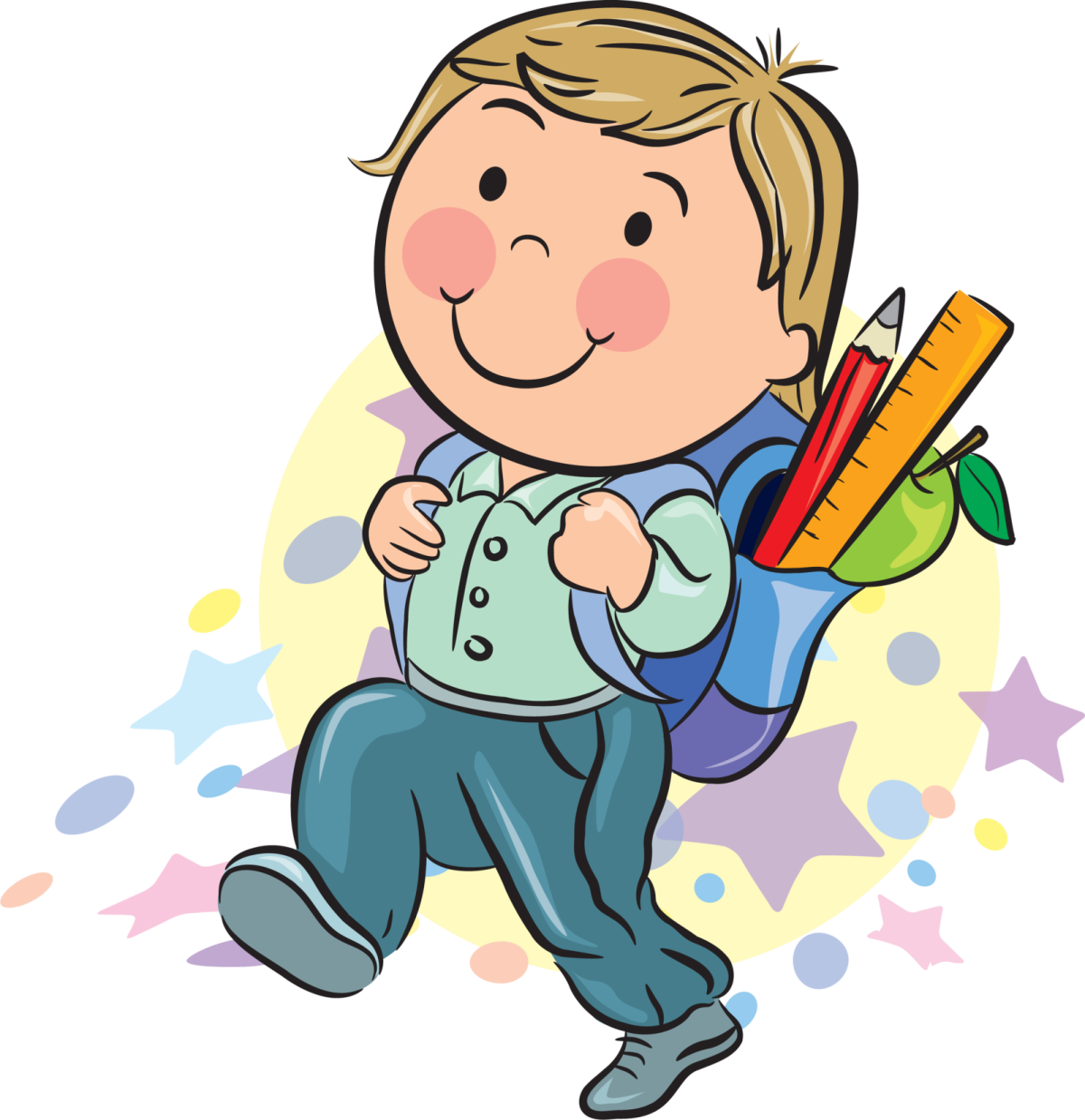